39. Центральная симметрия
[Speaker Notes: В режиме слайдов ответы появляются после кликанья мышкой]
Литература
	1. Вейль Г. Симметрия. – М.: Наука, 1968.
	2. Волошинов А.В. Математика и искусство. – М.: Просвещение, 2000.
	3. Гильде В. Зеркальный мир. – М.: Мир, 1982.	
	4. Парамонова И.М. Симметрия в математике. – М.: МЦНМО, 2000.
	5. Пидоу Д. Геометрия и искусство. – М.: Мир, 1979.
	6. Тарасов Л.В. Этот удивительно симметричный мир. – М.: Просвещение, 1982.
	7. Шафрановский И.И. Симметрия в природе. – Л.: Недра, 1968.
	8. Шубников А.В., Копцик В.А. Симметрия в науке и искусстве. – М.: Наука, 1972.
[Speaker Notes: В режиме слайдов ответы появляются после кликанья мышкой]
Точки А и А' называются симметричными относительно точки О, если О является серединой отрезка АА'. Точка О считается симметричной сама себе.
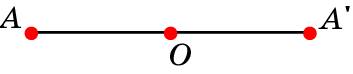 Соответствие, при котором каждой точке А плоскости сопоставляется симметричная ей относительно точки О точка А', называется центральной симметрией. Точка О при этом называется центром симметрии.
[Speaker Notes: В режиме слайдов ответы появляются после кликанья мышкой]
Две фигуры F и F' называются центрально-симметричными относительно центра О, если каждой точке одной фигуры соответствует симметричная точка другой фигуры. Фигура F называется центрально-симметричной относительно центра О, если она симметрична сама себе.
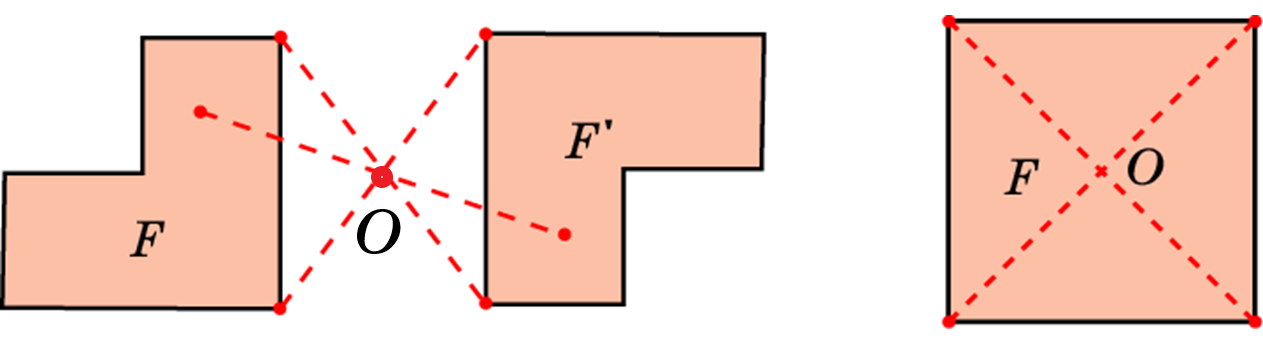 [Speaker Notes: В режиме слайдов ответы появляются после кликанья мышкой]
Фигуру, центрально-симметричную данной, можно получить в программе GeoGebra. Для этого нужно выбрать инструмент  «Отражение относительно точки», указать фигуру и центр симметрии. После этого на полотне появится фигура, симметричная указанной.
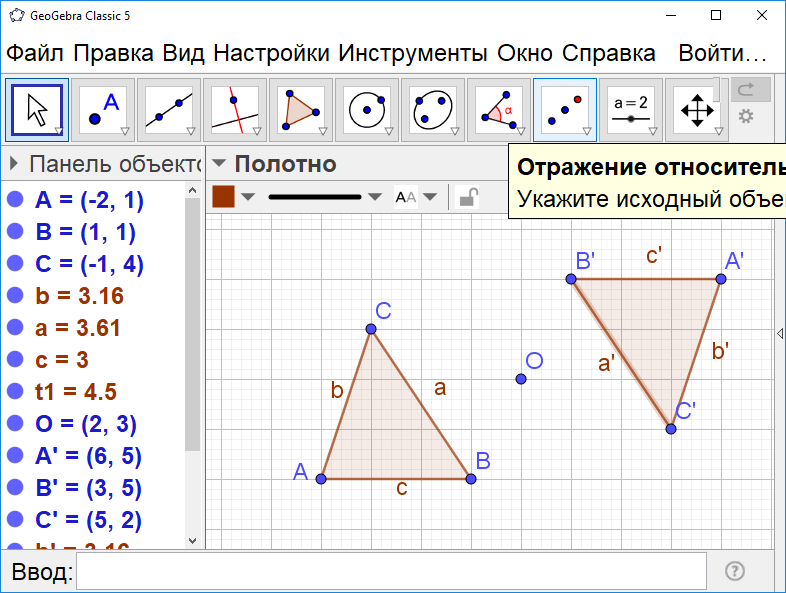 [Speaker Notes: В режиме слайдов ответы появляются после кликанья мышкой]
Свойство 1. Центральная симметрия сохраняет расстояния между точками.
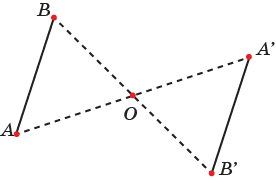 Доказательство. Пусть точки A', B' получены центральной симметрией относительно точки О точек А, В соответственно. Тогда треугольники ОАВ и ОА'B' равны (по первому признаку равенства треугольников), следовательно, АВ = A'B'.
[Speaker Notes: В режиме слайдов ответы появляются после кликанья мышкой]
Свойство 2. Центральная симметрия переводит отрезки в отрезки, лучи в лучи и прямые в прямые.
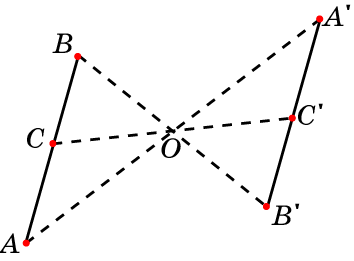 Доказательство. Пусть точки A, B и C принадлежат одной прямой, причем точка C лежит между точками A и B. Тогда AC + CB = AB. Для центрально-симметричных точек A', B ', C ' будет выполняться равенство A'C' + C'B' = A'B'. Следовательно, точка C' лежит на прямой A'B' между точками A' и B'. Значит, отрезок AB переводится в отрезок A'B'.
[Speaker Notes: В режиме слайдов ответы появляются после кликанья мышкой]
Свойство 3. Центральная симметрия сохраняет углы, т. е. переводит угол в равный ему угол.
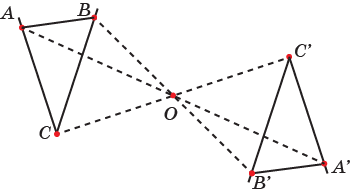 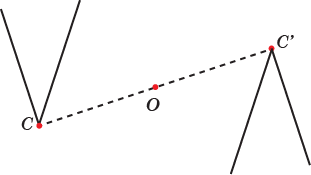 Доказательство. Пусть угол с вершиной C переводится в угол с вершиной C’.
Выберем на сторонах угла C точки A и B. Они переводятся соответственно в точки A’ и B’. Так как центральная симметрия сохраняет расстояния, то треугольники ABC и A’B’C’ равны по третьему признаку равенства треугольников. Следовательно, равны углы C и C’ этих треугольников.
[Speaker Notes: В режиме слайдов ответы появляются после кликанья мышкой]
Свойство 4. Центральная симметрия переводит прямую, не проходящую через центр симметрии, в параллельную ей прямую.
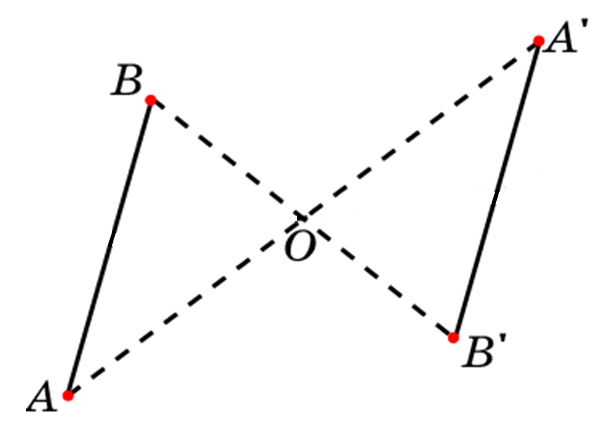 [Speaker Notes: В режиме слайдов ответы появляются после кликанья мышкой]
Вопрос 1
Какие точки называются симметричными относительно точки?
Ответ: Точки А и А' называются симметричными относительно точки О, если О является серединой отрезка АА'. Точка О считается симметричной сама себе.
[Speaker Notes: В режиме слайдов ответы появляются после кликанья мышкой]
Вопрос 2
Что называется центральной симметрией?
Ответ: Центральной симметрией называется соответствие, при котором каждой точке А плоскости сопоставляется симметричная ей относительно точки О точка А’.
[Speaker Notes: В режиме слайдов ответы появляются после кликанья мышкой]
Вопрос 3
Какие фигуры называются центрально-симметричными?
Ответ: Две фигуры F и F' называются центрально-симметричными относительно центра О, если каждой точке одной фигуры соответствует симметричная точка другой фигуры.
[Speaker Notes: В режиме слайдов ответы появляются после кликанья мышкой]
Вопрос 4
Какая фигура называется центрально- симметричной?
Ответ: Фигура F называется центрально-симметричной относительно центра О, если она симметрична сама себе.
[Speaker Notes: В режиме слайдов ответы появляются после кликанья мышкой]
Вопрос 5
Сформулируйте свойства центральной симметрии.
Ответ: 1. Центральная симметрия сохраняет расстояния между точками.
	2. Центральная симметрия переводит отрезки в отрезки, лучи в лучи и прямые в прямые. 
	3. Центральная симметрия сохраняет углы. 
	4. Центральная симметрия переводит прямую, не проходящую через центр симметрии, в параллельную ей прямую.
[Speaker Notes: В режиме слайдов ответы появляются после кликанья мышкой]
Вопрос 6
Какая точка при центральной симметрии переходит в себя?
Ответ: Центр симметрии.
[Speaker Notes: В режиме слайдов ответы появляются после кликанья мышкой]
Вопрос 7
Какие прямые при центральной симметрии переходят в себя?
Ответ: Прямые, проходящие через центр симметрии.
[Speaker Notes: В режиме слайдов ответы появляются после кликанья мышкой]
Упражнение 1
Имеет ли отрезок центр симметрии?
Ответ: Да.
[Speaker Notes: В режиме слайдов ответы появляются после кликанья мышкой]
Упражнение 2
Центральная симметрия переводит точку А в точку А'.  Где находится центр симметрии?
Ответ: В середине отрезка AA'.
[Speaker Notes: В режиме слайдов ответы появляются после кликанья мышкой]
Упражнение 3
Имеет ли луч центр симметрии?
Ответ: Нет.
[Speaker Notes: В режиме слайдов ответы появляются после кликанья мышкой]
Упражнение 4
Имеет ли прямая центр симметрии?
Ответ: Да.
[Speaker Notes: В режиме слайдов ответы появляются после кликанья мышкой]
Упражнение 5
Имеет ли центр симметрии пара: а) параллельных; б) пересекающихся прямых?
Ответ: а), б) Да.
[Speaker Notes: В режиме слайдов ответы появляются после кликанья мышкой]
Упражнение 6
Имеет ли центр симметрии: а) правильный треугольник; б) квадрат; в) ромб; г) прямоугольник; д) параллелограмм; е) трапеция; ж) правильный многоугольник с нечётным числом сторон?
Ответ: а) нет.
б) да;
в) да;
г) да;
д) да;
е) нет.
ж) нет.
[Speaker Notes: В режиме слайдов ответы появляются после кликанья мышкой]
Упражнение 7
Какие из фигур, изображенных на рисунке, имеют центр симметрии?
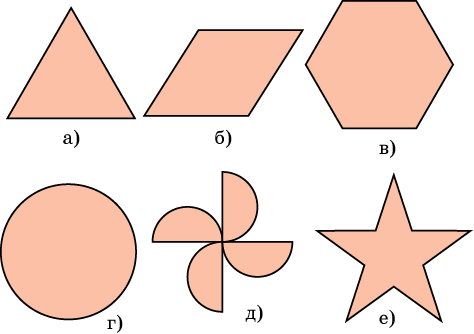 Ответ: б), в), г), д).
[Speaker Notes: В режиме слайдов ответы появляются после кликанья мышкой]
Упражнение 8
На рисунке укажите буквы латинского алфавита, имеющие центр симметрии.
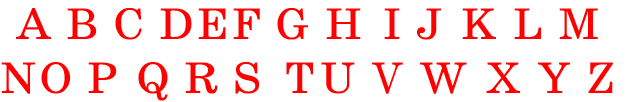 Ответ: H, I, N, O, S, X, Z.
[Speaker Notes: В режиме слайдов ответы появляются после кликанья мышкой]
Упражнение 9
Докажите, что если четырёхугольник имеет центр симметрии, то он является параллелограммом?
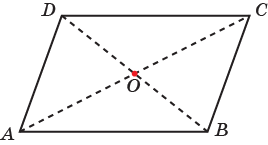 Решение. Рассмотрим центрально-симметричный четырёхугольник ABCD. Пусть вершины C и D центрально-симметричны соответственно вершинам A и B. Тогда стороны AB и CD этого четырёхугольника равны и параллельны. Следовательно, этот четырёхугольник – параллелограмм.
[Speaker Notes: В режиме слайдов ответы появляются после кликанья мышкой]
Упражнение 10
Докажите, что правильный многоугольник с чётным числом сторон имеет центр симметрии?
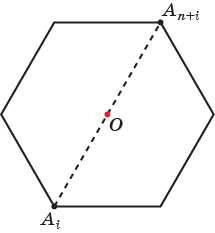 [Speaker Notes: В режиме слайдов ответы появляются после кликанья мышкой]
Упражнение 11
Может ли центр симметрии фигуры не принадлежать ей?
Ответ: Да, например, центр окружности является её центром симметрии.
[Speaker Notes: В режиме слайдов ответы появляются после кликанья мышкой]
Упражнение 12
Может ли фигура иметь более одного центра симметрии?
Ответ: Да, например прямая имеет бесконечно много центров симметрии.
[Speaker Notes: В режиме слайдов ответы появляются после кликанья мышкой]
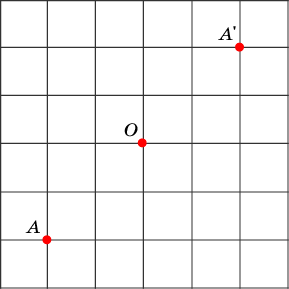 Ответ:
Упражнение 13
Изобразите точку A’, симметричную точке A, относительно точки O.
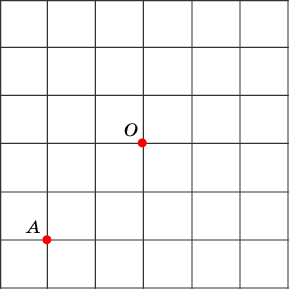 [Speaker Notes: В режиме слайдов ответы появляются после кликанья мышкой]
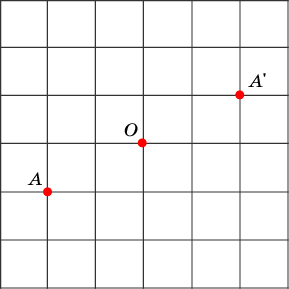 Ответ:
Упражнение 14
Изобразите точку A’, симметричную точке A, относительно точки O.
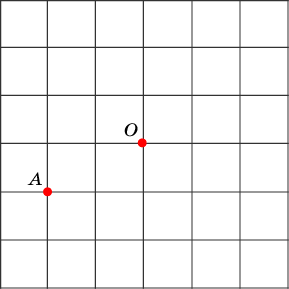 [Speaker Notes: В режиме слайдов ответы появляются после кликанья мышкой]
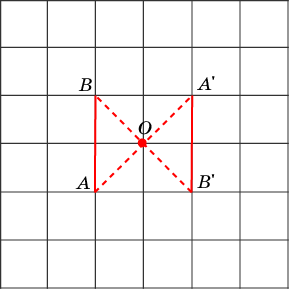 Ответ:
Упражнение 15
Изобразите отрезок A’B’, симметричный отрезку AB, относительно точки O.
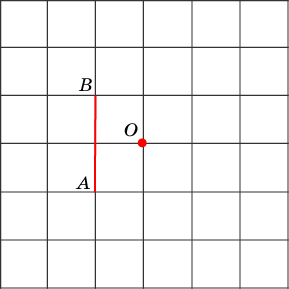 [Speaker Notes: В режиме слайдов ответы появляются после кликанья мышкой]
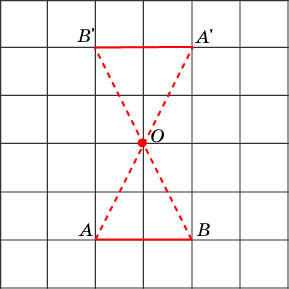 Ответ:
Упражнение 16
Изобразите отрезок A’B’, симметричный отрезку AB, относительно точки O.
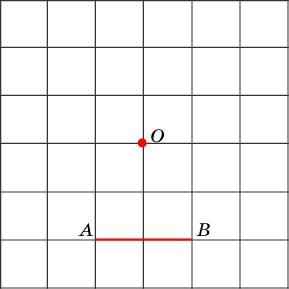 [Speaker Notes: В режиме слайдов ответы появляются после кликанья мышкой]
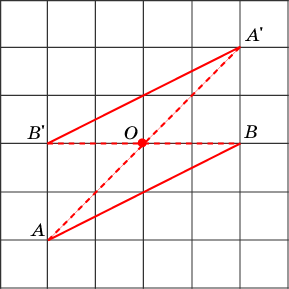 Ответ:
Упражнение 17
Изобразите отрезок A’B’, симметричный отрезку AB, относительно точки O.
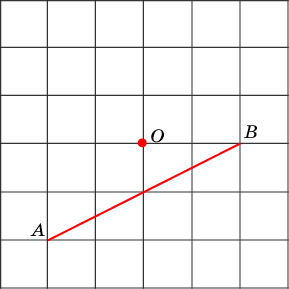 [Speaker Notes: В режиме слайдов ответы появляются после кликанья мышкой]
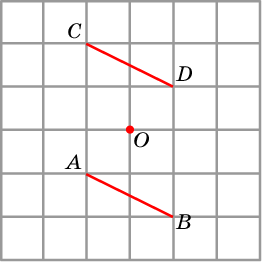 Ответ:
Упражнение 18
Отрезки AB и CD являются центрально-симметричными. Укажите центр симметрии.
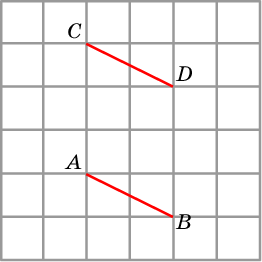 [Speaker Notes: В режиме слайдов ответы появляются после кликанья мышкой]
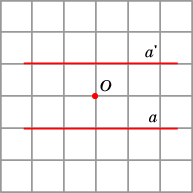 Ответ:
Упражнение 19
Изобразите прямую, симметричную данной прямой a относительно точки O.
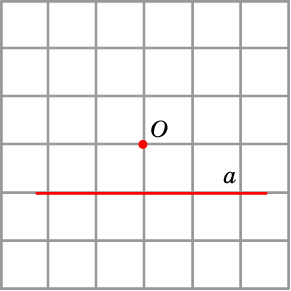 [Speaker Notes: В режиме слайдов ответы появляются после кликанья мышкой]
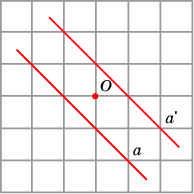 Ответ:
Упражнение 20
Изобразите прямую, симметричную данной прямой a относительно точки O.
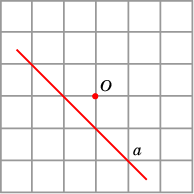 [Speaker Notes: В режиме слайдов ответы появляются после кликанья мышкой]
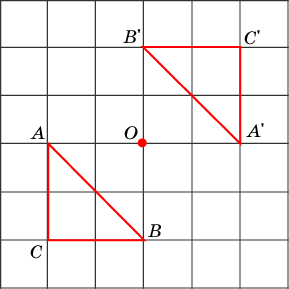 Ответ:
Упражнение 21
Изобразите треугольник A’B’С’, симметричный треугольнику ABC, относительно точки O.
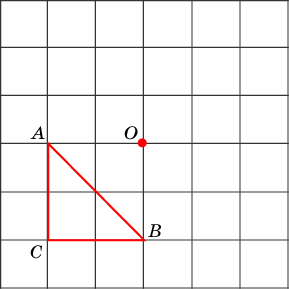 [Speaker Notes: В режиме слайдов ответы появляются после кликанья мышкой]
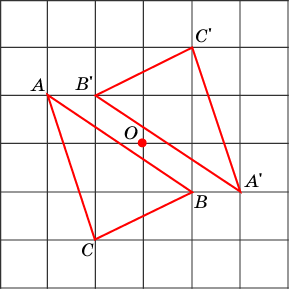 Ответ:
Упражнение 22
Изобразите треугольник A’B’С’, симметричный треугольнику ABC, относительно точки O.
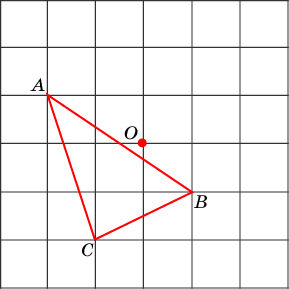 [Speaker Notes: В режиме слайдов ответы появляются после кликанья мышкой]
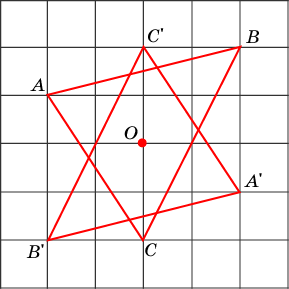 Ответ:
Упражнение 23
Изобразите треугольник A’B’С’, симметричный треугольнику ABC, относительно точки O.
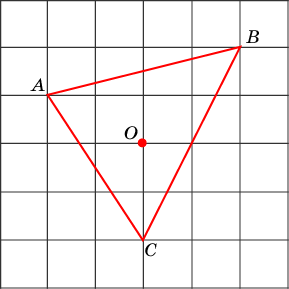 [Speaker Notes: В режиме слайдов ответы появляются после кликанья мышкой]
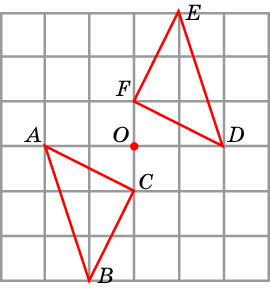 Ответ:
Упражнение 24
Треугольники ABC и DEF являются центрально-симметричными. Укажите центр симметрии.
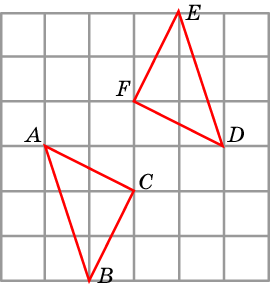 [Speaker Notes: В режиме слайдов ответы появляются после кликанья мышкой]
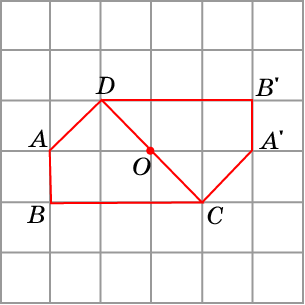 Ответ:
Упражнение 25
Изобразите четырёхугольник, симметричный четырёхугольнику ABCD, относительно точки O.
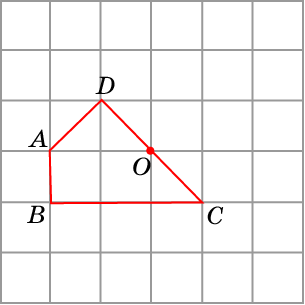 [Speaker Notes: В режиме слайдов ответы появляются после кликанья мышкой]
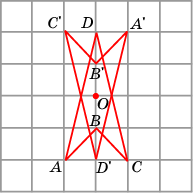 Ответ:
Упражнение 26
Изобразите четырёхугольник, симметричный четырёхугольнику ABCD, относительно точки O.
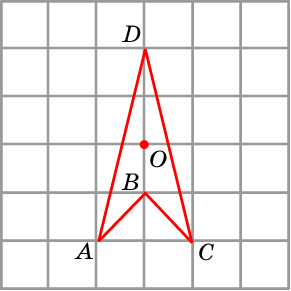 [Speaker Notes: В режиме слайдов ответы появляются после кликанья мышкой]
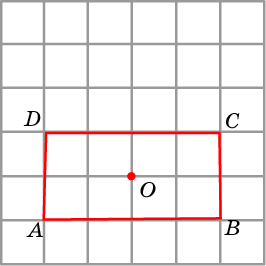 Ответ: Да.
Упражнение 27
Имеет ли четырёхугольник, изображённый на рисунке, центр симметрии? Если да, укажите его.
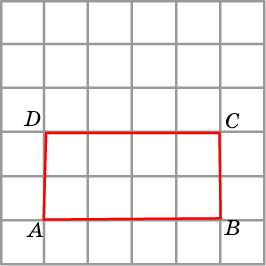 [Speaker Notes: В режиме слайдов ответы появляются после кликанья мышкой]
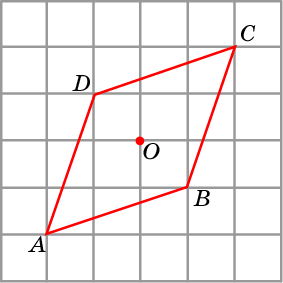 Ответ: Да.
Упражнение 28
Имеет ли четырёхугольник, изображённый на рисунке, центр симметрии? Если да, укажите его.
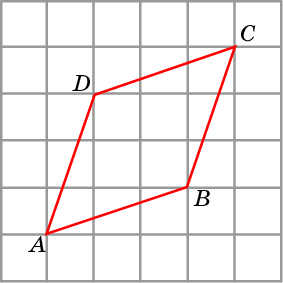 [Speaker Notes: В режиме слайдов ответы появляются после кликанья мышкой]
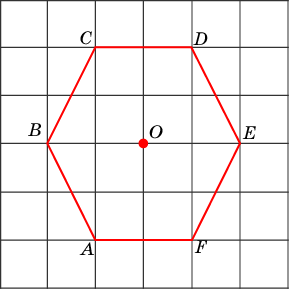 Ответ: Да.
Упражнение 29
Имеет ли шестиугольник, изображённый на клетчатой бумаге, клетками которой являются квадраты, центр симметрии?
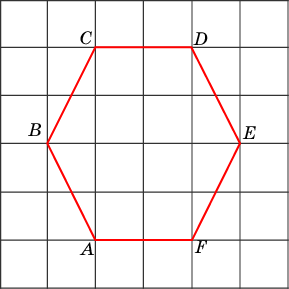 [Speaker Notes: В режиме слайдов ответы появляются после кликанья мышкой]
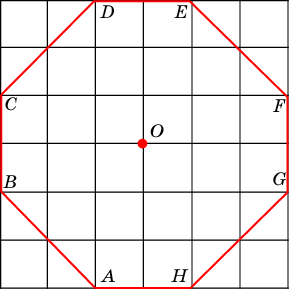 Ответ: Да.
Упражнение 30
Имеет ли восьмиугольник, изображённый на клетчатой бумаге, клетками которой являются квадраты, центр симметрии?
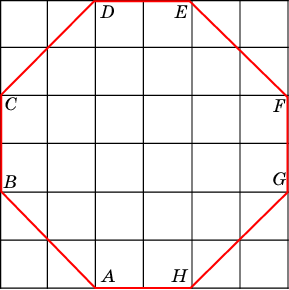 [Speaker Notes: В режиме слайдов ответы появляются после кликанья мышкой]
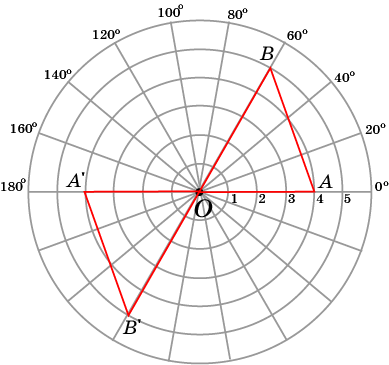 Ответ:
Упражнение 31
Изобразите треугольник, симметричный треугольнику OAB, относительно точки O.
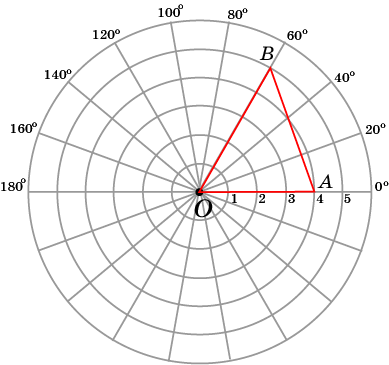 [Speaker Notes: В режиме слайдов ответы появляются после кликанья мышкой]
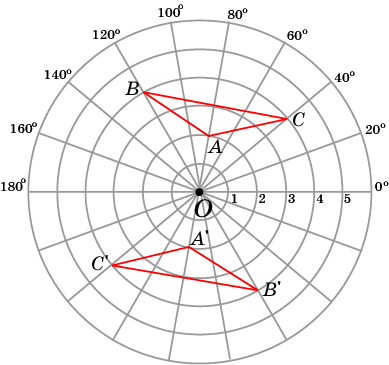 Ответ:
Упражнение 32
Изобразите треугольник A’B’С’, симметричный треугольнику ABC, относительно точки O.
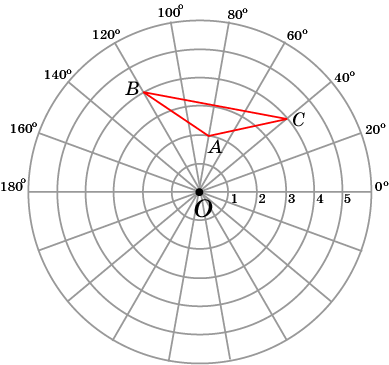 [Speaker Notes: В режиме слайдов ответы появляются после кликанья мышкой]
Упражнение 33
Правильный треугольник ABС симметрично отразили относительно центра O описанной окружности. Какой многоугольник является общей частью исходного треугольника и отражённого? Найдите его стороны, если стороны исходного треугольника равны 1.
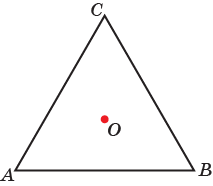 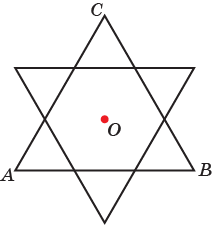 [Speaker Notes: В режиме слайдов ответы появляются после кликанья мышкой]
Упражнение 34*
Докажите, что у фигуры имеется два центра симметрии, то у неё имеется бесконечно много центров симметрии.
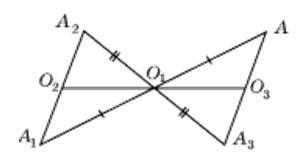 Доказательство. Докажем, что если O1, O2– центры симметрии фигуры Ф, то точка O3, симметричная O1 относительно O2 также является центром симметрии этой фигуры.
Пусть A – точка фигуры Ф. Точка A1, симметричная ей, относительно O1, будет принадлежать фигуре Ф. Точка, A2, симметричная A1 относительно O2, будет принадлежать фигуре Ф. Точка A3 симметричная A2 относительно O1, будет принадлежать фигуре Ф. Треугольники O1A1A2 и O1AA3 равны. Так как A1O2 = O2A2 = O2A2, то AO3 = O3A3. Следовательно, точки A и A3 симметричны относительно точки O3. Таким образом, точка A3, симметричная точке A относительно O3, принадлежит фигуре Ф. Следовательно, при этой симметрии фигура Ф переходит сама в себя, т. е. O3 является центром симметрии фигуры Ф. 
Аналогичным образом можно построить центры симметрии O4, … .
Следствие. Фигура может не иметь центра симметрии, иметь один или бесконечно много центров симметрии.
[Speaker Notes: В режиме слайдов ответы появляются после кликанья мышкой]